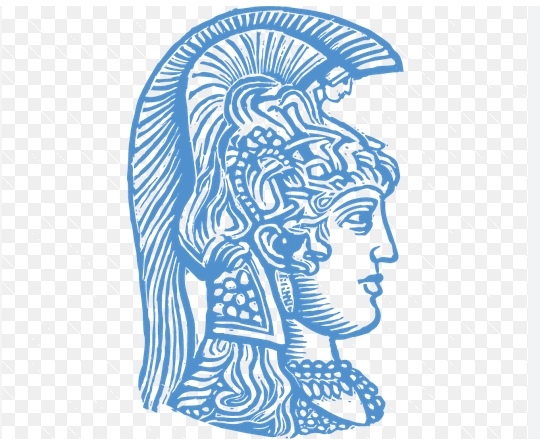 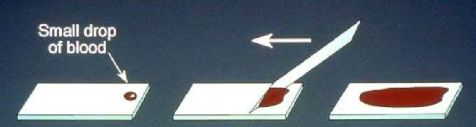 Διαφορική Διάγνωση Λευκοπενίας και Λευκοκυττάρωσης
Μαθηματα Τριμηνου ακαδημαϊκου έτους 2023-2024
ΤμΗμα Παθολογικης Φυσιολογιας
Εθνικο και Καποδιστριακο Πανεπιστημιο Αθηνων
αννα Ρουμελιωτη - Αιματολογος
Παραγωγή ουδετεροφίλων
Υπό κανονικές συνθήκες, τα ουδετερόφιλα παράγονται αποκλειστικά στον μυελό των οστών

Υπολογίζεται ότι παράγονται 10 12 σε καθημερινή βάση. 

Μεταγραφικοί παράγοντες : Η διαφοροποίηση ουδετεροφίλων από την πολυδύναμη HSPC ρυθμίζεται από τη συντονισμένη έκφραση ενός αριθμού βασικών μεταγραφικών παραγόντων μεταγραφής, συμπεριλαμβανομένων των πρωτεϊνών που δεσμεύουν τον ενισχυτή CCAAT a (C/EBPa), C/EBP´ και GFI-1. 

Ένας αριθμός αιμοποιητικών αυξητικών παραγόντων παρέχει εξωτερικά σήματα που ρυθμίζουν διάφορα στάδια κατά τη διαφοροποίηση της HSPC, συμπεριλαμβανομένων των ουδετερόφιλων. 

Το G-CSF διεγείρει τον πολλαπλασιασμό των προδρόμων ουσιών, μειώνει τον μέσο χρόνο διέλευσης μέσω του διαμερίσματος προδρόμου, μεσολαβεί στην απελευθέρωση ουδετερόφιλων από το ΒΜ και αποτρέπει την απόπτωση των ώριμων κυττάρων.
Ashap 2019
Κάθαρση ουδετεροφίλων
Η ομοιόσταση των ουδετερόφιλων στο αίμα καθορίζεται, εν μέρει, από τον ρυθμό κάθαρσης από την κυκλοφορία. 

Μόλις απελευθερωθούν στην κυκλοφορία, τα ουδετερόφιλα πιστεύεται ότι έχουν σύντομο  χρόνο ημιζωής μόνο 5 έως 6 ωρών. 

Ωστόσο, οι πιο πρόσφατες μελέτες δείχνουν ότι ορισμένα ουδετερόφιλα μπορεί να επιμείνουν στην κυκλοφορία για έως και 5 έως 6 ημέρες. 

Τα ουδετερόφιλα απομακρύνονται κυρίως στο ήπαρ, τον σπλήνα ή τον μυελό των οστών, όπου τα αποπτωτικά ή γερασμένα ουδετερόφιλα φαγοκυτταρώνονται από μακροφάγα.
Ashap 2019
Απομάκρυνση ουδετεροφίλων από την κυκλοφορία και τους ιστούς
Τα ουδετερόφιλα στην κυκλοφορία συνδέονται χαλαρά και στη συνέχεια προσκολλώνται στο αγγειακό ενδοθήλιο ως απόκριση στην τοπική παραγωγή φλεγμονωδών κυτταροκινών και χημειοκινών, μια διαδικασία που ονομάζεται περιθωριοποίηση. 

Φυσιολογικά, περίπου τα μισά από τα ουδετερόφιλα στην κυκλοφορία βρίσκονται σε αυτή την περιθοριακή δεξαμενή. 

Σελεκτίνες μεσολαβούν κύλιση ουδετερόφιλων κατά μήκος του ενδοθηλίου, και οι β2-ιντεγκρίνες 
    μεσολαβούν στη σταθερή προσκόλληση και στην αγγειακή μετανάστευση. 

Πράγματι, ανεπάρκεια προσδεμάτων σελεκτίνης ή β2-ιντεγκρινών προκαλούν ανεπάρκεια προσκόλλησης λευκοκυττάρων.
Ashap 2019
Σχηματική απεικόνιση
Ashap 2019
Γενικά στοιχεία
Λευκοκυττάρωση θεωρούμε την αύξηση του αριθμού των κυκλοφορουρόντων λευκών αιμοσφαιρίων στο περιφερικό αίμα σε τιμές πάνω από 12x10 9 /l.
Λευκοπενία θεωρούμε τη μείωση του αριθμού των λευκών αιμοσφαιρίων στο περιφερικό αίμα σε τιμές κάτω από 4x10 9 /l.
Πολυμορφοπυρήνωση ονομάζουμε την αύξηση του αριθμού των πολυμορφοπύρηνων και ραβδοπύρηνων σε τιμές που ξεπερνούν τις 7-8x10 9 /l.
Μυελαιμία ή στροφή προς τα αριστερά της κοκκιώδους σειράς είναι η δίοδος και κυκλοφορία στο περιφερικό αίμα άωρων κυττάρων της.
Ουδετεροπενία ονομάζουμε την ελάττωση του αριθμού των κυκλοφορούντων πολυμορφοπύρηνων στο περιφερικό αίμα σε τιμές μικρότερες των 1.5x10 9 /l.
Οι βαριές και συνήθως οξείες ουδετεροπενίες με αριθμό πολυμορφοπύρηνων κάτω από 300/μL ονομάζονται ακοκκιοκυταραιμίες
Διαταραχές του αριθμού των λευκών
Λευκοκυττάρωση

Ουδετεροφιλία 

Μονοκυττάρωση

Βασεόφιλη λευκοκυττάρωση

Ηωσινόφιλη λευκοκυττάρωση

Στροφή προς τα αριστερά
Λεμφοκυττάρωση

Λευκοπενία

Ουδετεροπενία

Μονοπενία

Λεμφοπενία
Ποσοτικές διαταραχές- αύξηση των κυκλοφορούντων λευκών
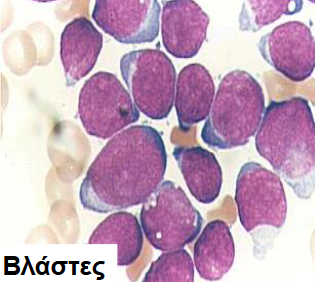 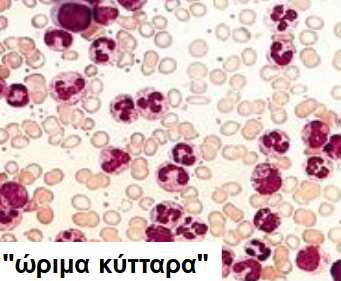 Πολυμορφοπυρήνωση-Παθογενετικοί μηχανισμοί
Πολυμορφοπυρήνωση > 7500/μl
Αντιδραστική 
 λοιμώξεις
φλεγμονώδη νοσήματα
καταστροφή ιστών
κακοήθη νοσήματα
Φάρμακα
Αιμορραγία
Αιμόλυση

Νέκρωση ιστών
Εγκαύματα
Παγκρεατίτιδα
Γάγγραινα
Οξεία αιμοραγία σε κοιλότητες
Έμφρακτο του εντέρου

Θεραπεία με gcsf
διαβητική οξέωση
Σπληνεκτομή
Αλλεργική αντίδραση
Πολυμορφοπυρήνωση > 7500/μl
Φυσιολογική 
Νεογέννητα
εγκυμοσύνη
Stress
Φυσική άσκηση
Έντονη καταπόνηση
Αποκατάσταση μετά ηρεμία, ρίγος, σπασμοί, έντονος πόνος, αφυδάτωση
Ιδιοπαθής και κληρονομική

Οικογενής και σποραδική

Πρωτοπαθής 
Μυελοϋπερπλαστικές διαταραχές
Λεμφοκυττάρωση > 4000/μl
Αντιδραστικά αίτια
Λοιμώξεις 
Bordetelle pertussis-κοκκίτης
Ιώσεις : λοιμώδης μονοπυρήνωση
EBV, HIV
Ιογενής ηπατίτιδα
 Λοίμωξη από κυτταρομεγαλοϊό
 Ρικετσιώσεις
 Φυματίωση
 Σύφιλη 
Βρουκέλλωση
Οξεία λοιμώδης λεμφοκυττάρωση
Μετά σπληνεκτομή
Νοσήματα των ενδοκρινών αδένων (υποφυσιακή και επινεφριδιακή ανεπάρκεια, θυρεοτοξίκωση)
Συμπαγείς όγκους (καρκίνους μαστού, προστάτη)
Μυασθένεια
Πρωτοπαθής
Λεμφοϋπερπλαστικά σύνδρομα 
Χρόνια λεμφογενής λευχαιμία
Μονοκυττάρωση
Αντιδραστικά αίτια 
Φλεγμονώδεις παθήσεις
Λοιμώξεις
Φυματίωση
Σύφιλη 
Ενδοκαρδίτιδα

Αυτοάνοσες παθήσεις
Συστηματικός ερυθηματώδης λύκος- ΣΕΛ
Ρευματοειδής αρθρίτιδα-ΡΑ
Πολυαρτηριΐδα

Φλεγμονώδεις νόσοι του εντέρου 

Κακοήθη νοσήματα

Ιστιοκυττάρωση
Νόσος Hodgkin
Λεμφώματα
Συμπαγείς όγκοι

Ανοσολογικές διαταραχές
Κυκλική ουδετεροπενία
Σύνδρομο Kostmann

Φάρμακα
Δηλητηρίαση με τετραχλωράνθρακα
Χρόνια χορήγηση μεγάλων δόσεων στεροειδών

Αποκατάσταση μετά ακοκκιοκυταραιμία

Πρωτοπαθής μονοκυττάρωση
Οξεία μονοκυτταρική λευχαιμία
Χρόνια μυελομονοκυτταρική λευχαιμία
Βασεοφιλία
Ιώσεις
Ανεμοβλογιά

Υποθυρεοειδισμός

Ελκώδης κολίτιδα

Νεοπλάσματα συμπαγών οργάνων
Στομάχου-Πνεύμονος-Ωοθηκών

Αιματολογικές κακοήθειες
Μυελοϋπερολαστικά νοσήματα
Χρόνια μυελογενής λευχαιμία

Οξείες λευχαιμίες
Οξεία βασεοφιλική λευχαιμία
Οξεία προμυελοκυτταρική λευχαιμία στη διάγνωση
Οξεία προμυελοκυτταρική λευχαιμία μετά θεραπεία ATRA

Μυελολοδυσπλαστικά σύνδρομα
Ηωσινοφιλία > 400/μl
Αντιδραστική
Αλλεργική αντίδραση
Αντιδράσεις υπερευαισυησίας
Παρασιτικά νοσήματα
Ανοσολογικές διαταραχές
Κακοήθειες
Ανεπάρκεια φλοιού επινεφριδίων


Κλωνικής αιτιολογίας
Χρόνια ηωσινοφιλική λευχαιμία
Χρόνια μυελογενής λευχαιμία με ηωσινοφιλία 
Συστηματική μαστοκυττάρωση με ηωσινοφιλία

Πρωτοπαθής
Ιδιοπαθές υπερηωσινοφιλικό σύνδρομο
Ποσοτικές διαταραχές- μείωση των κυκλοφορούντων λευκών
Ουδετεροπενία-Παθογενετικοί μηχανισμοί
Ουδετεροπενία-Μειωμένη παραγωγή
Καταστολή μυελού
(προκαθορισμένη ή ιδιοσυγκρασιακή)
Φάρμακα
Ακτινοβολία

Αντικατάσταση μυελού 
Όγκοι
Κοκκιώματα
Αιματολογικές κακοήθεις
Μυελοΐνωση


Ανεπάρκειες τροφικών παραγόντων
Κακή διατροφή
Ανεπάρκεια βιταμίνης Β12 ή φυλλικού οξέως

Διαταραχές αρχέγονων αιμοποιητικών κυττάρων
Κυκλική ουδετεροπενία
Κληρονομική ουδετεροπενία Kostman
Ινώδης δυσπλασία
Σύνδρομο Schwachmann-Diamond
Συγγενής δυσκεράτωση
Σύνδρομο νωθρού πολυμορφοπύρηνου
Σύνδρομο Chediak-Higashi
Ουδετεροπενία-Αυξημένη καταστροφή/χρησιμοποίηση/συνάθροιση
Φάρμακα
(Ιδιοσυγκρασιακή καταστροφή, ανοσολογικής αρχής)
Πενικιλλίνη
Σουλφοναμίδες
Αμυνοπυρίνη
Φενυτοΐνη
Άλατα χρυσού
Λοίμωξη (χρησιμοποίηση)
Υπερσπληνισμός

Ανοσολογική
Νεογνική ουδετεροπενία
Πρωτοπαθής ή δευτεροπαθής αυτοάνοση

Συνάρθροιση στο σπλήνα ή στους πνεύμονες λόγω ενεργοποίησης συμποληρώματος
Αιμοκάθαρση
Σηψαιμία
Σύνδρομο αναπνευστικής δυσχέρειας στον ενήλικα (ARDS)
Ουδετεροπενία-Αυξημένη περιθωριοποίηση
Οξεία φάση μερικών λοιμωδών νοσημάτων
Αυτοάνοσα νοσήματα (ΣΕΛ, ΡΑ)
Σπληνομεγαλία 
Σύνδρομο Felty
Ελονοσία 
Σαρκοείδωση
Κλιμακτήριος
Ιδιοσυστασιακή






Άλλες αιτίες

Χρόνια ιδιοπαθής ουδετεροπενία
Λεμφοπενία
Μειωμένη παραγωγή
Πρωτοπαθή νοσήματα με ανοσοανεπάρκεια
Σύνδρομο Wiscott-Aldrich
Σύνδρομο DiGeorge
Αταξία-τηλεαγγειεκτασία
Θυμεκτομή σε μικρή ηλικία
Διήθηση μύελού από νεοπλασματικά κύτταρα

Αγνωστος μηχανισμός
Κακοήθειες
Χρόνιες λοιμώξεις


Αυξημένη καταστροφή/χρησιμοποίηση/απώλεια
Νόσοι του κολαγόνου
Οξεία λοίμωξη
Stress
Ακτινοβολία
Κυτταροτοξικά φάρμακα
Αντιλεμφοκυτταρικός ορός
Απώλεια λέμφου
Μονοκυτταροπενία
Τοξιναιμία

Χορήγηση κορτικοστεροειδών

Σπληνεκτομή

Καταστάση ¨λειτουργικής¨ ασπληνίας
Μαγική διήθηση
Πολλαπλά έμφρακτα

Τυπικό σε λευχαιμία εκ τριχωτών κυττάρων
Ποιοτικές διαταραχές
Μορφολογικές διαταραχές των πολυμορφοπυρήνων
Άωρα
Σωμάτια
Έγκλειστα
Κενοτόπια
Βλάστες
Λευχαιμοειδής αντίδραση



Μορφολογικές διαταραχές των λεμφοκυττάρων
Άτυπα
Πλασματοκυτταροειδή
Λεμβοβλάστες
Αντιδραστικά 
Με κοκκίωση
Κύτταρα Sezary
Τριχωτά κύτταρα
Προσέγγιση αρρώστου με λευκοκυττάρωση
Θα πρέπει να λαμβάνονται υπόψιν
Σωματική άσκηση
Κάπνισμα
Φαρμακευτική αγωγή
Φλεγμονή σε εξέλιξη
Διερεύνηση κακοήθειας
Κλινική εικόνα
- κλινική εξέταση σπληνομεγαλία, εξανθημα, λεμφαδενοπάθεια

Θα πρέπει να γίνεται 
μελέτη του επιχρίσματος αίματος, όλα τα συνοδά χαρακτηριστικά από τις επιμέρους κυτταρικές σειρές

Αναοσοφαινοτυπικά χαρακτηρικτικά λευκοκυτάρων
Μοριακά χαρακτηριστικά των λευκοκυττάρων
Π.χ bcr abl
Υποξείες αιτίες όπως η φυματίωση, όταν δεν υπάρχει άλλο σαφές αίτιο λευκοκυττάρωσης
Προσέγγιση ατόμου με ουδετεροπενία
Λήψη ιστορικού
Φάρμακα
Ακτινοβολία
Κυτταροστατικά 
Βρίσκεται σε λοίμωξη?
Υποκείμενα νοσήματα
Επαφή με τοξικά προϊόντα πχ εντομοκτόνα?
Κάνει συχνά λοιμώξεις?
Οικογενειακό ιστορικό
Κυκλική φάση συμπτωμάτων
Υποκείμενη αιματολογική νόσος?
Κλινική εξέταση
Διόγκωση λεμφαδένων
Διόγκωση ήπατος
Διόγκωση σπληνός
Ευρήματα αιμορραγικής διάθεσης
Ευρήματα υποκείμενων νοσημάτων
Ευρήματα λοίμωξης




Εργαστηριακός έλεγχος
Γενική αίματος
Επίχρισμα αίματος
Οστεομυελική Βιοψία?
Ανοσολογικός έλεγχος
Ορολογικός έλεγχος
Βιοχημικός έλεγχος
Case 1
Ασθενής 66 ετών άρρεν προσέρχεται στα ΤΕΠ του νοσοκομείου με δύσπνοια, δεκατική πυρετική κίνηση από 3 ημέρου, ως διακομιδή από περιφερικό επαρχιακό νοσοκομείο όπου νοσηλευόταν από ένα 24ώρο για τα ανωτέρω συμπτώματα. 
Από το ατομικό ιστορικό είναι βαρύς καπνιστής, δε λαμβάνει συστηματική φαρμακευτική αγωγή. Στο επάγγελμα είναι έμπορος. 
Οι εξετάσεις που φέρει μαζί του από το άλλο νοσοκομείο είναι μια ακτινογραφία θώρακος με διάσπαρτα πυκνοδοατελεκτασιακά στοιχεία, μια γενική αίματος με WBC 18710/μl, NEU 93.3%, Lymph 3.2%, PLT 170000/μl, Hb 11.8 g/dl, MCV 119 fl και CRP 106 mg/dl.
Case 2
Ασθενής 79 ετών θήλυ προσέρχεται στα ΤΕΠ του νοσοκομείου με εμπύρετο. Αναφέρει ιστορικό λοίμωξης του αναπνευστικού προ μηνός όπου έλαβε διαβαθμισμένα σχήματα αντιβιωτικών. Τελικά απυρέτησε με λινεζολίδη. Από το λοιπό αναμνηστικό αναφέρει καρκίνο μαστού, διαγνωσμένο από διετία για το οποίο λαμβάνει ορμονοθεραπεία. Δεν έχει υποβληθεί ποτέ σε συστηματική χημειοθεραπεία ή ακτινοβολία. Από την γενική αίματος έχει WBC 110/μl, NEU 8%, Hb 9,6 g/dl, MCV 97,8 fl, PLT 3000/μl. Από τον βιοχημικό έλεγχο Κρεατινίνη 1,26 mg/dl, ουρία 127 mg/dl, CRP 114 mg/l, δεν έχει διαταραχή της ηπατικής βιοχημείας.